University Staff Wellbeing
An introduction to the staff wellbeing provision of the University Wellbeing & Engagement Group
and its relations with other institutional services

Presented by
Avery Hawkins Assoc. CIPD
(They/Them/Their)
This presentation covers…
the role of the University Wellbeing & Engagement Group
the Group’s wellbeing strategic approach, provisions and initiatives for staff
the other groups that the University Wellbeing & Engagement Group work with
the in-progress institutional change projects that affect staff wellbeing
The University Wellbeing & Engagement Group
Responsible for developing and maintaining employee engagement
Achieved through holistic wellbeing initiatives
Group comprised of schools and units across University
Members have a direct service output that supports, or research interested in, staff wellbeing
The University Wellbeing & Engagement Group
Members include;
Careers Service
Chaplaincy Service
Corporate Communications
EHSS
ED&I
Estate
HR
OSDS
RBS
Saints Sports
Student Services
The Byre Theatre
The Wardlaw Museum
University Library
The UW&E Group Strategy
The group takes a holistic, proactive approach to wellbeing
Creates initiatives that address personal and external factors that affect an individual’s wellbeing
Proactively address known health risks, provide opportunities to build positive wellbeing, develop resilience and positive engagement with the University
Increased personal wellbeing results in increased performance
A holistic approach to wellbeing
The UW&E Group Initiatives and Provisions
National Award
NHS Healthy Working Lives Initiative
Gold award attained in 2018, retained to date

Wellbeing Campaign Calendar
Different wellbeing topic addressed each month
Activities, information campaigns, workshops

Well Now – monthly staff wellbeing newsletter
40% staff subscribed
30% average ‘open rate’

Wellbeing webpages
Hub of resources for staff wellbeing – incl. COVID support
Over 10,000 unique hits, 34% to mental/physical resources
Passport to Health & Wellbeing Excellence
OSDS and the UW&E Group have developed a holistic programme to support staff wellbeing
4 core themes; Mental, Physical, Nutritional, Workplace
Participants must complete a minimum of; 1 core, 2 optional modules within 2 years
The passport aims to;
Provide structed pathway to maximise mental and physical health
Offer variety of options available depending on participant interest
Encourage a holistic approach to wellbeing
Provide tools to become an ambassador of wellbeing resources within the University
Passport to Health & Wellbeing Excellence 

Participants (up to 60 places available) have 2 years to complete the programme. 

Runs independently although wellbeing campaign calendar activities can be counted as ‘Optional’ activities under different criteria as appropriate.

Passport to H&WE covers:
Mental wellbeing
Physical wellbeing
Nutritional wellbeing
Workplace wellbeing

Workshops include:
Mentally Healthy Workplace
Steps for Stress
Resilience
Mindfulness
Scottish Mental Health First Aid
Wellbeing for Carers
Enjoying an active lifestyle
Essential Cycling
Eating Well
Nutrition and Oral Health
Eating Well - Focus on Sugar
Food Allergies & Intolerances
Healthy Lunches
Nutrition for Sport
Your University, Your Wellbeing
Defusing Conflict at Work
Love Later Life
Assertiveness
Ease the load - feeling good about your busy life
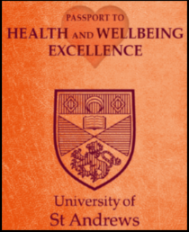 February
November
September
March
December
May
January
October
August
April
June
July
ANNUAL WELLBEING CAMPAIGN CALENDAR
Jump Out of January
(Physical fitness)
Mental Health:
(Mental health, physical fitness)
Sedentary September
(Sedentary working)
Fabulous February
(Feminine, nutritional, menstrual)
Sober October
(Alcohol and drug dependency)
Community
(Community and volunteering)
Heart & Lungs Month
(Heart and  lung health, smoking cessation)
Healthy Sleep & Relaxation
(Healthy sleep)
Men’s Health
(Men’s health)
Love Later Life Month
(Making the most of later life)
Active August
(Physical fitness)
OTHER ACTIVITIES
Step Count Challenge
(8-wks)
Passport to Health & Wellbeing Excellence: Year-round programme of workshops and events – see right for more details
Wee Walk Once a Week: Year-round programme of a weekly 30-minute lunchtime walk. Various routes, led by trained Walk Leaders (staff members)
Coaching Programmes (year-round)
Aurora Mentoring Matching
OD
Professional Services Relocation Programme (until end 2021)
Elizabeth Garrett Mentoring Applications (open until January)
Collaboration with other groups in the University
Mental Health Taskforce
Created through University Mental Health Strategy
Designed to support strategy output, i.e. Wellbeing Officer role
Chaired by Ruth Unsworth, Head of Mediation & Wellbeing (seconded)
Commissioned University Wellbeing Resource Review (conducted by Professor Paul Hibbert, School of Management)
In-progress Wellbeing-related Projects
Wellbeing Officers
Output of University Mental Health Strategy
Taskforce is creating Wellbeing Officers for all schools and units
Wellbeing Officers will support staff and students
Role descriptions being developed in consultation with key stakeholders (Service Directors, Heads of School)
Prof Paul Hibbert (School of Management) leading on Academic Schools role
Jos Finer (OSDS) leading on Professional Services role
Network of Wellbeing Officers will be trained/supported by Student Services and OSDS for student and staff resources
Further resources
Links
Staff Wellbeing webpage
Well Now sign-up link
Well Now archive
Coronavirus Wellbeing webpages
University Mental Health Strategy
SilverCloud – on-demand CBT resources